Sanitary Engineering
Water supply Engineering


By
Dr. Muhanad M. Abbas
TODAY TOPICS
Design Period
Corrosion
Protection against Corrosion
Types of pipes
Types of Networks
Design Periods

 Source 50 years
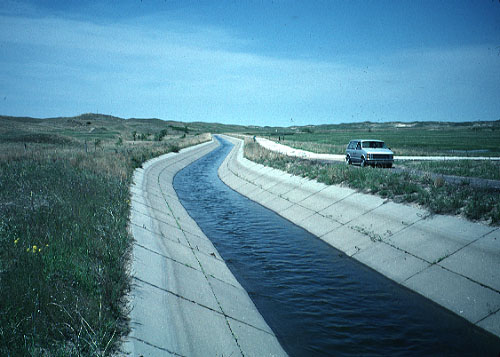 pipe line from source 25 years
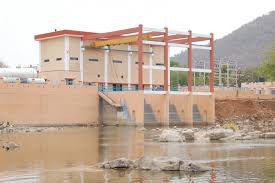 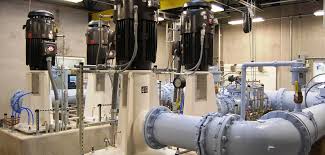 water treatment plant 10-15 year
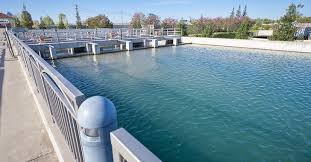 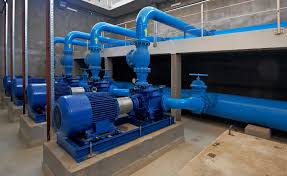 pumping plants 
10 years
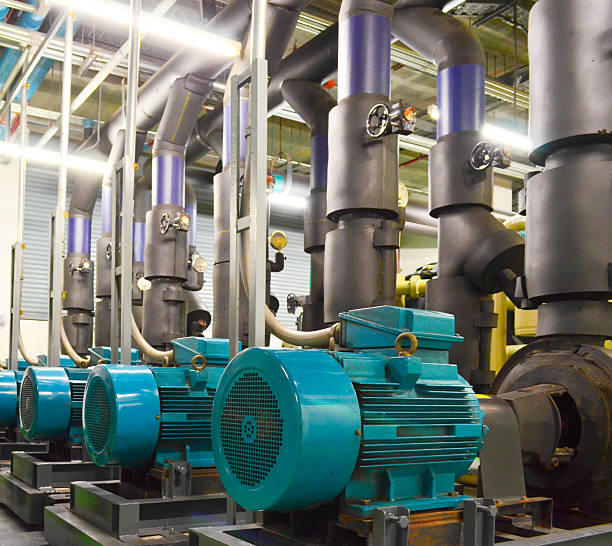 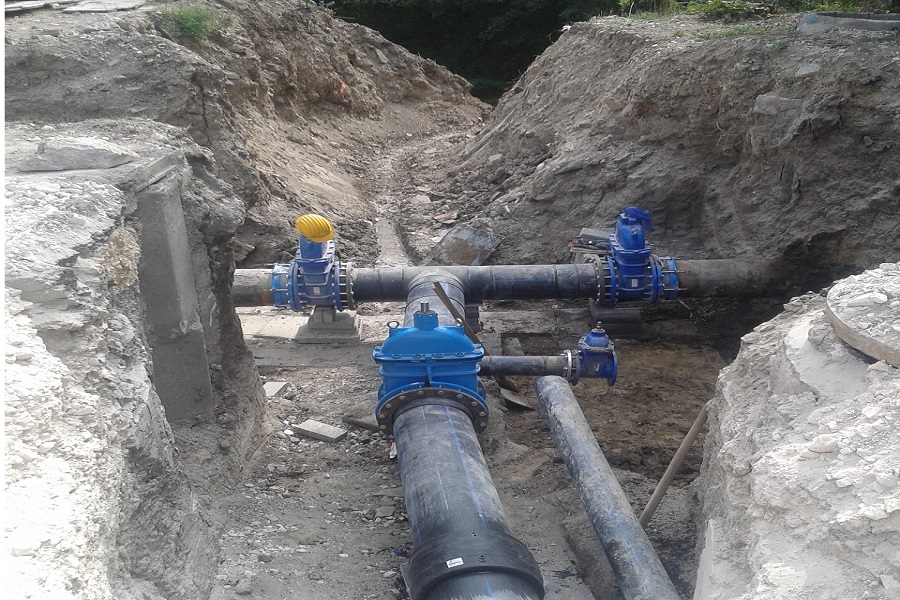 Distribution system
 10-15 years
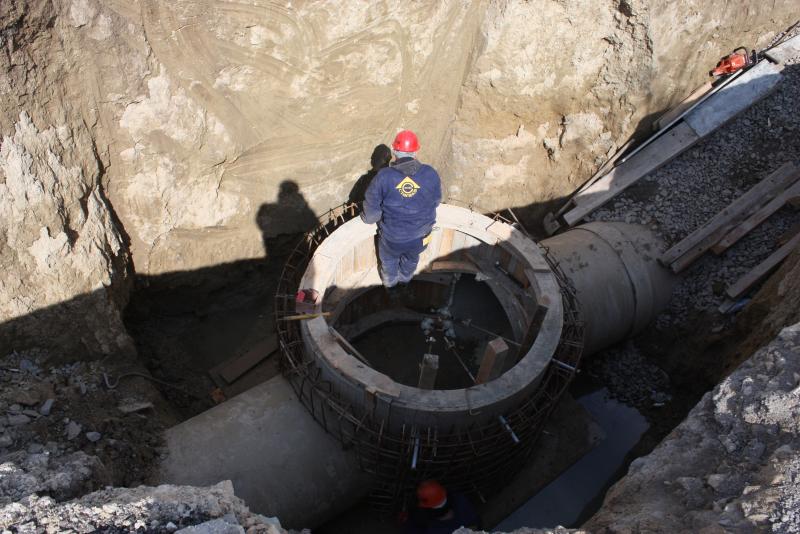 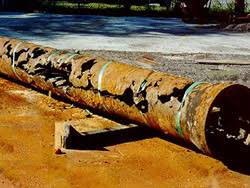 Corrosion
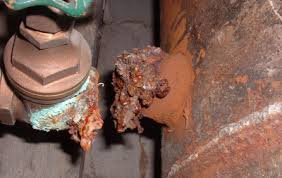 Protection Against Corrosion
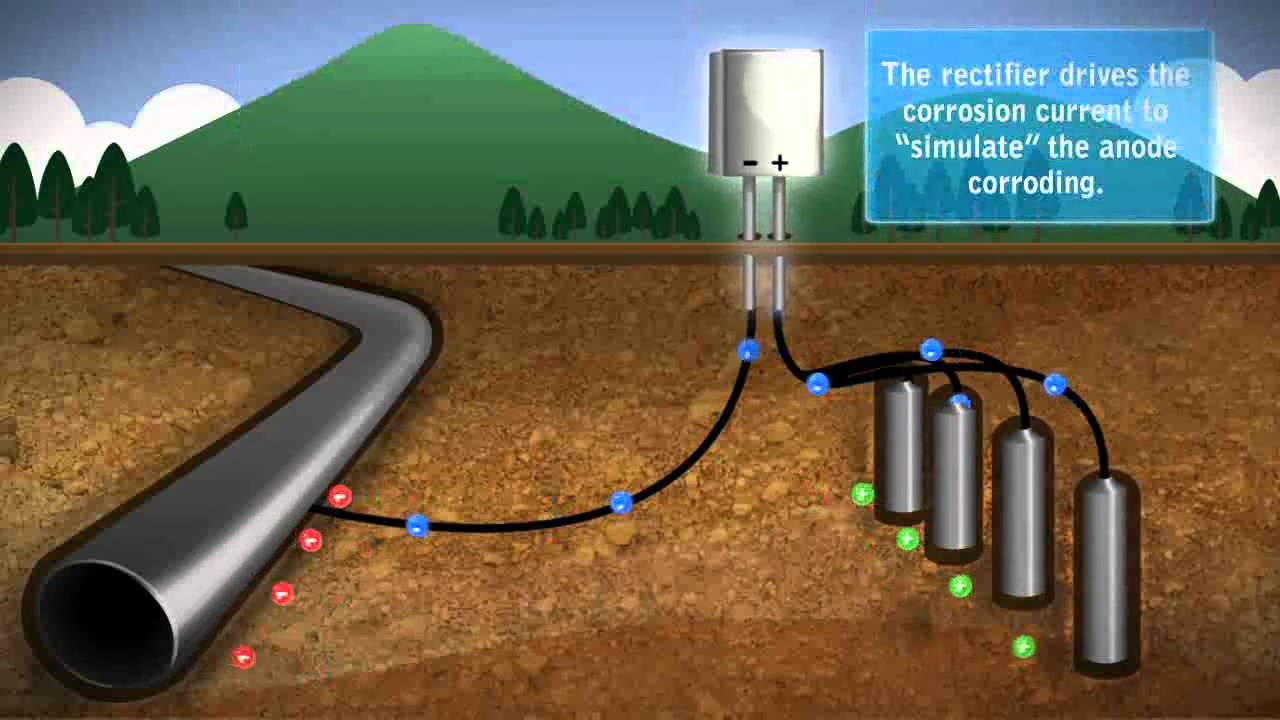 Coating
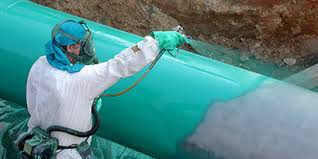 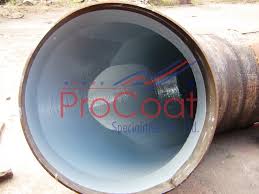 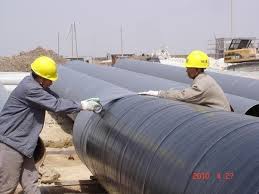 Types of Pipes
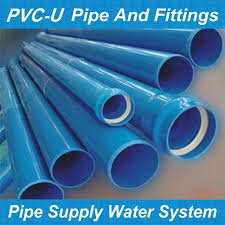 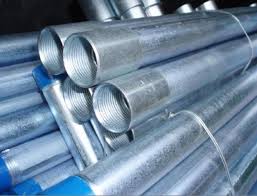 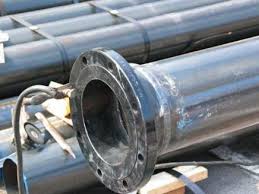 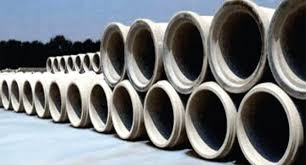 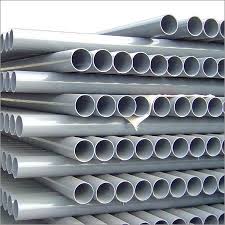 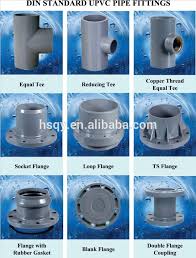 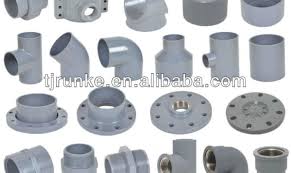 Types of Networks
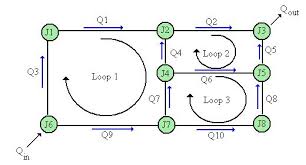 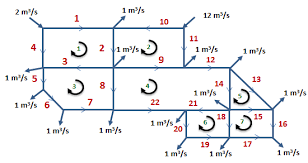 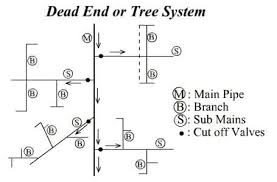 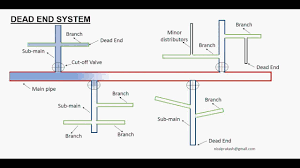